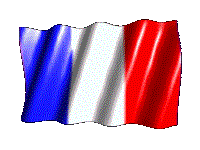 Франция
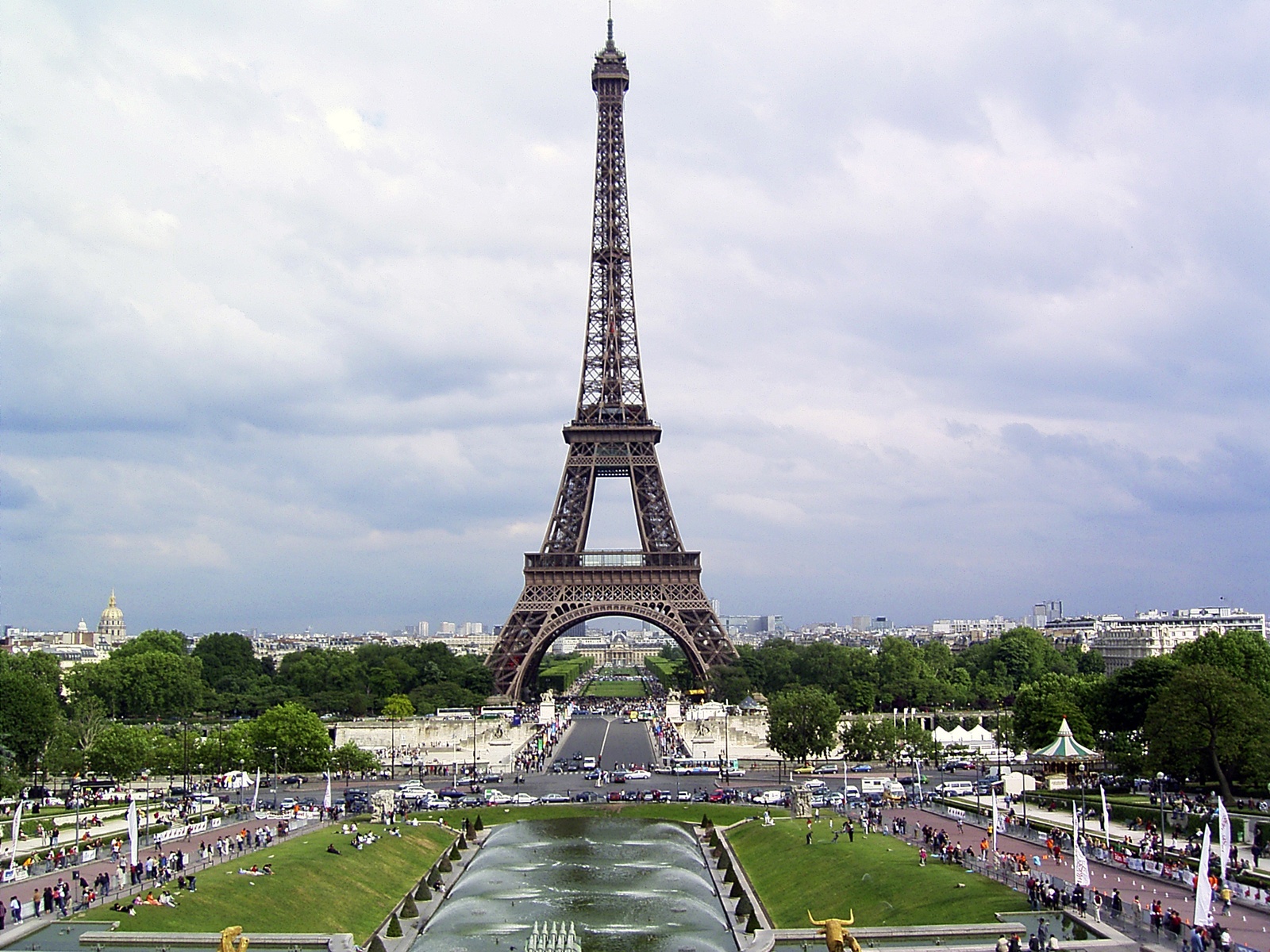 Тест-викторина по достопримечательностям Парижа
Версаль
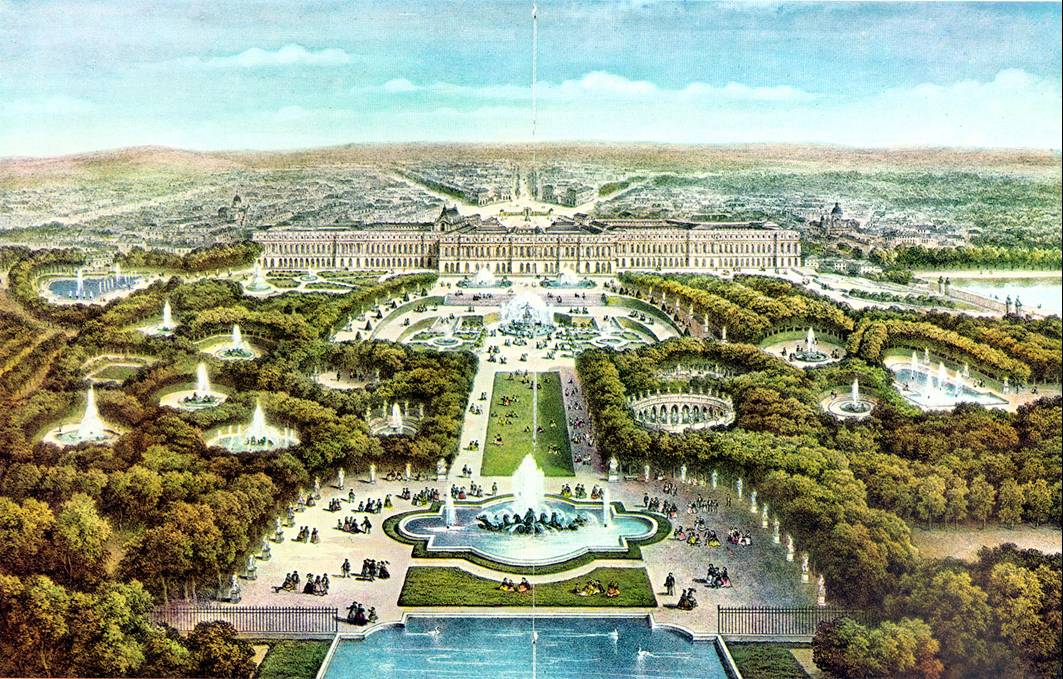 Versailles
1. Версаль получил статус музея и был открыт для публики в (1801г., 1960г.) 
2. Площадь дворца с парковой зоной 
    (800 га., 600 га.)
3. Это резиденция французских королей с 
     (1682г., 1705г.)
Собор Парижской Богоматери
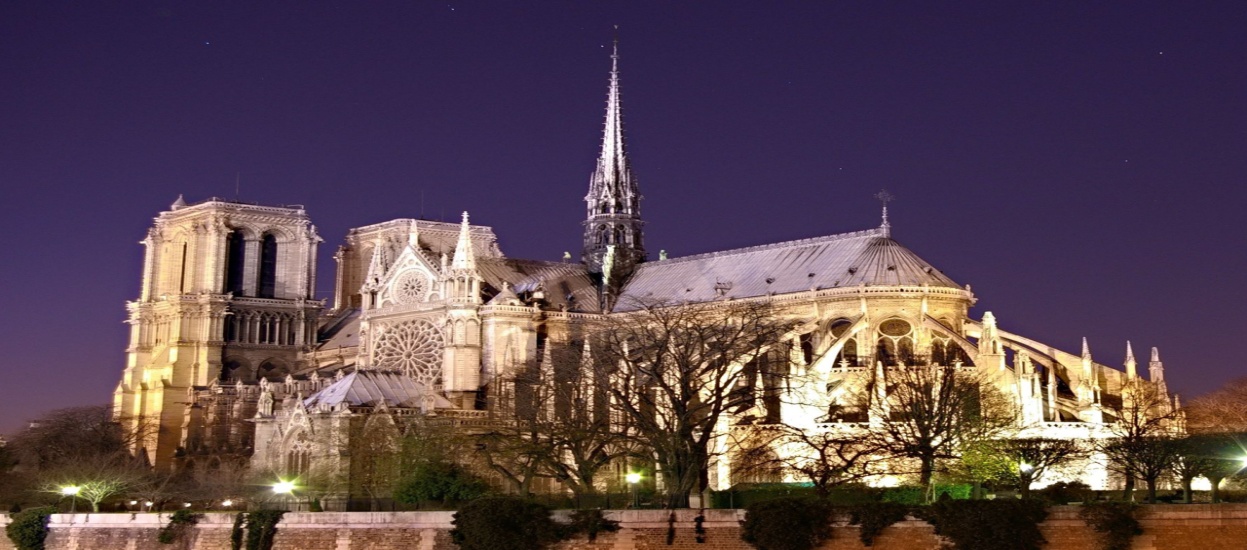 Notre Dame  de Paris
1. Строительство собора началось в
	(1163 г, 1261 г.) 
2. Общая площадь собора (5500 м , 4500 м) 
3. Автор одноименного романа 
	(А.Дюма, В. Гюго)
Базилика Сакре-Кёр
Le Sacré Coeur
1.Торжественное открытие состоялось в (1919 г, 1889 г.)
2. Высота храма (94 м, 105 м)
3. Длина лестницы от храма до основания холма ( 237 ступенек, 163 ступеньки)
Елисейские поля
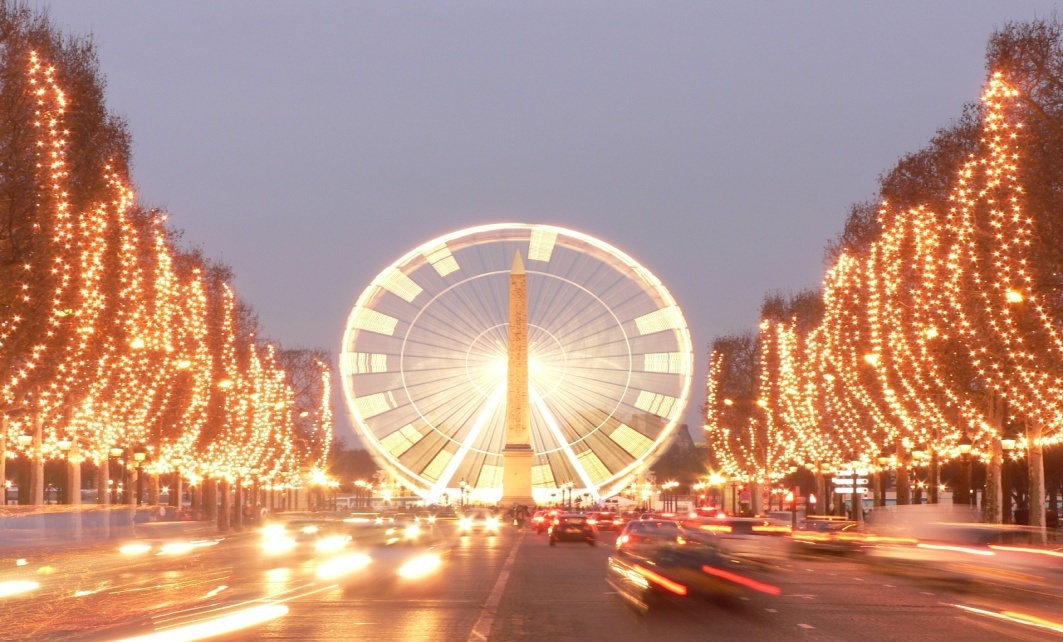 Les Champs Elysеés
1. Протяженность (1915 м. 2045 м)
2. Ширина (71м, 100 м. )
3. Исполнитель одноименной песни
	 (М. Матье, Д. Дассен)
Триумфальная арка
Arque de Triomphe
1. Находится на (площади Согласия, площади Звезды)
	2. Высота и ширина Арки (50м/40м, 60м./50м.)
	3. Торжественное открытие Арки состоялось в (1836г., 1913г)
Лувр
Le Louvre
1.Лувр расположен на (правом, левом берегу Сены)
2.Лувр - это бывшая резиденция (королей, президентов Франции)
3. Как музей Лувр начал свою работу в (1893, 1903 гг.)
Эйфелева Башня
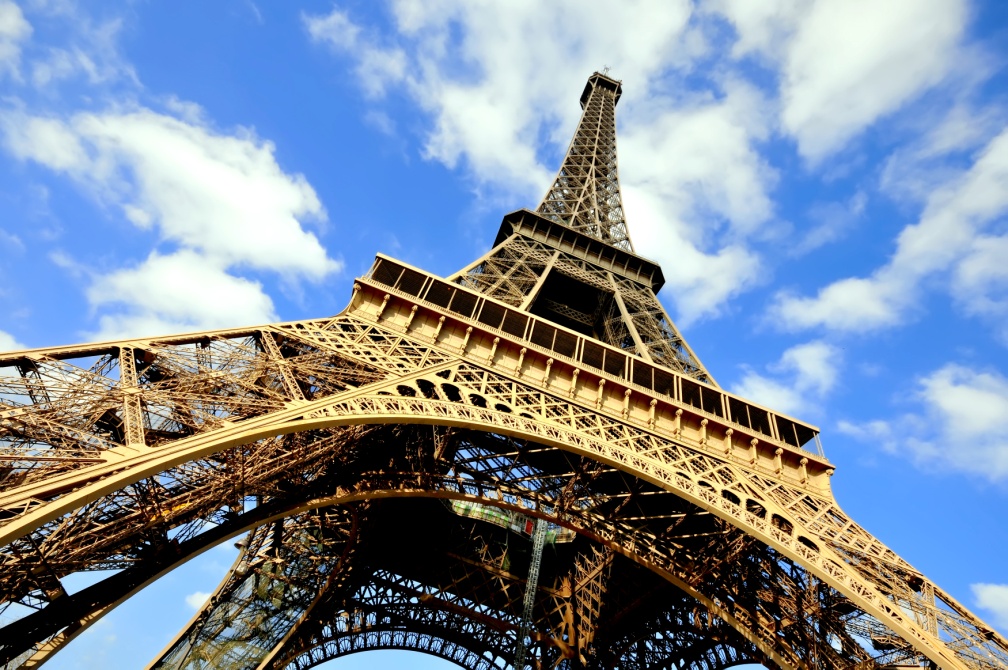 La  Tour Eiffel
1. Высота башни: ( 300м, 320м; )
	2.Когда была построена башня: 
	(1918 г., 1889 г)
	3. Радиус видимости со смотровой площадки: ( до 20 км., до 70 км.)
Спасибо за внимание.
Презентация выполнена преподавателем французского языка  филиал ГБОУ ВО МО «Университет «Дубна» – Лыткаринский промышленно-гуманитарный колледж
Жаровой Людмилой Гавриловной

Лыткарино, 2017г